San Diego County Water Authority Polls
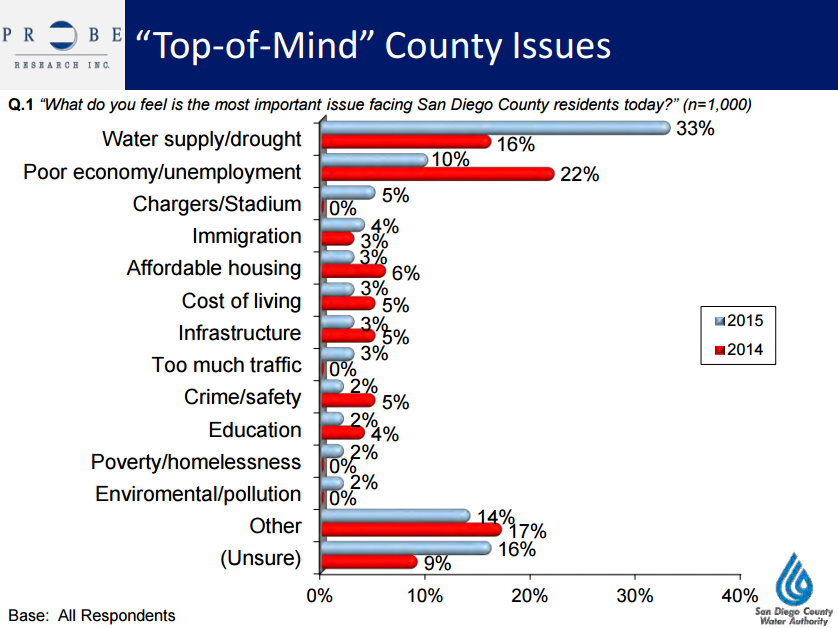 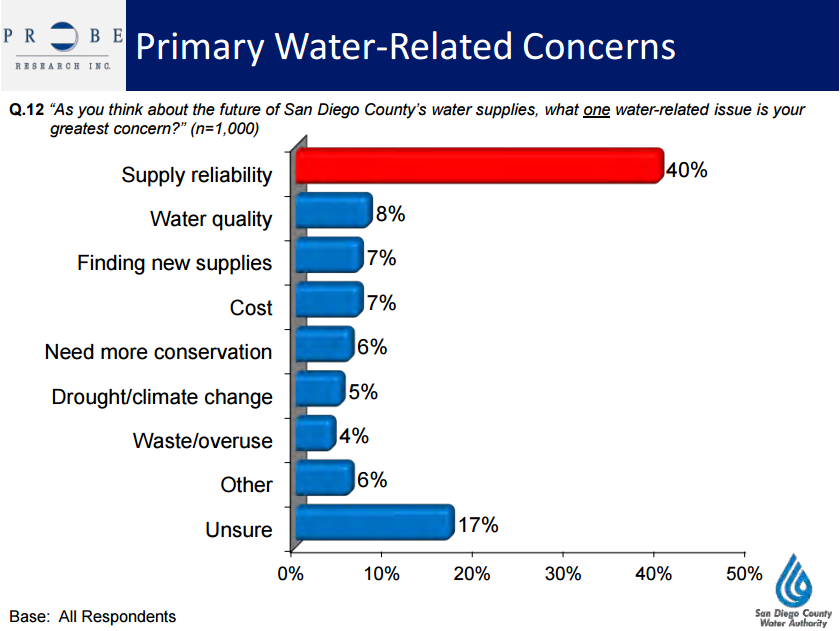 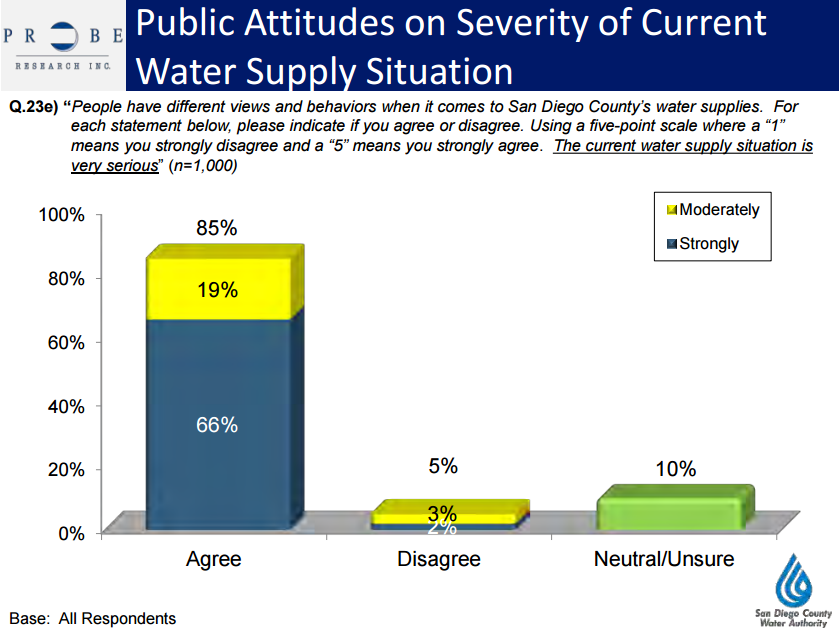 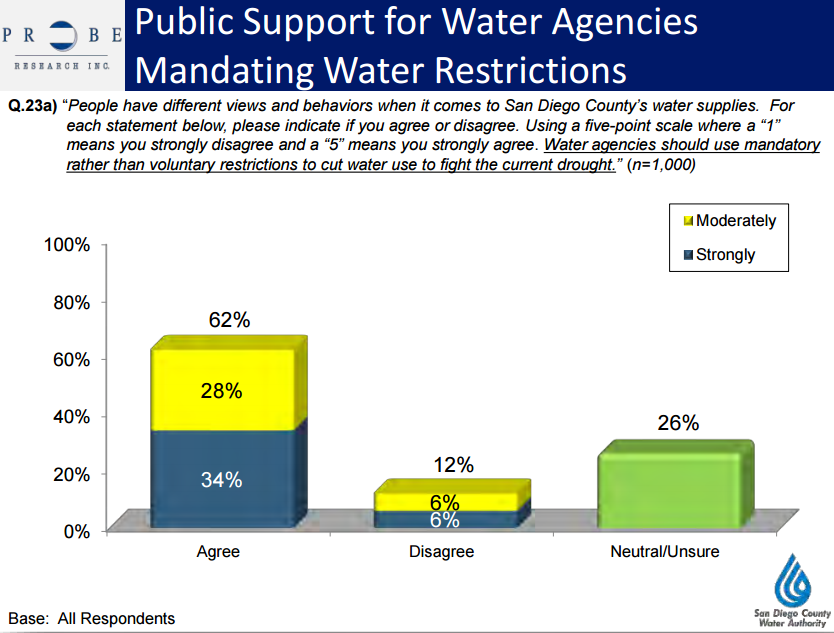 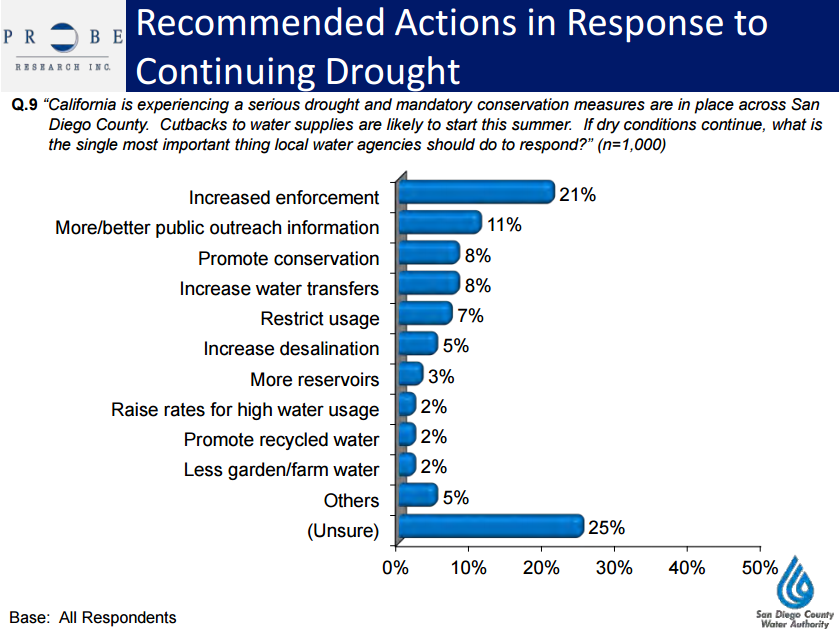 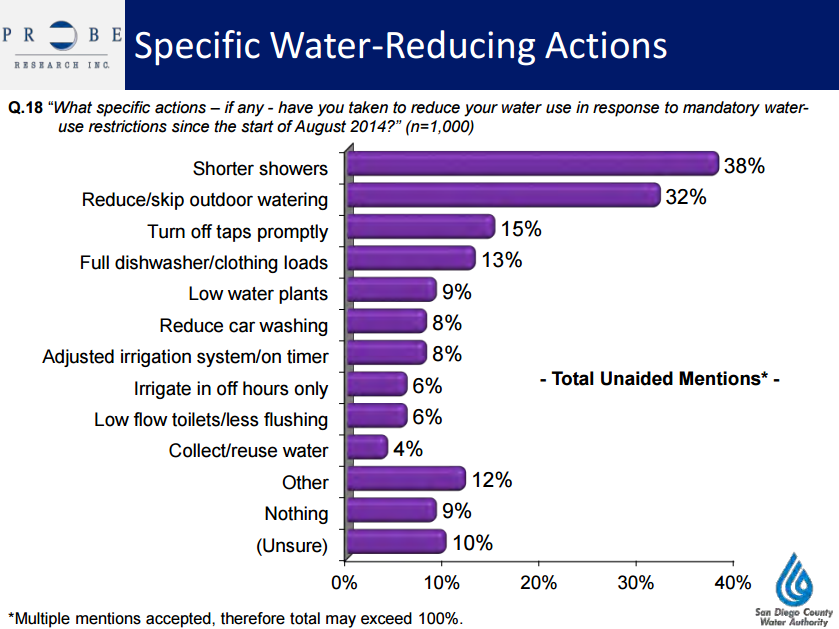 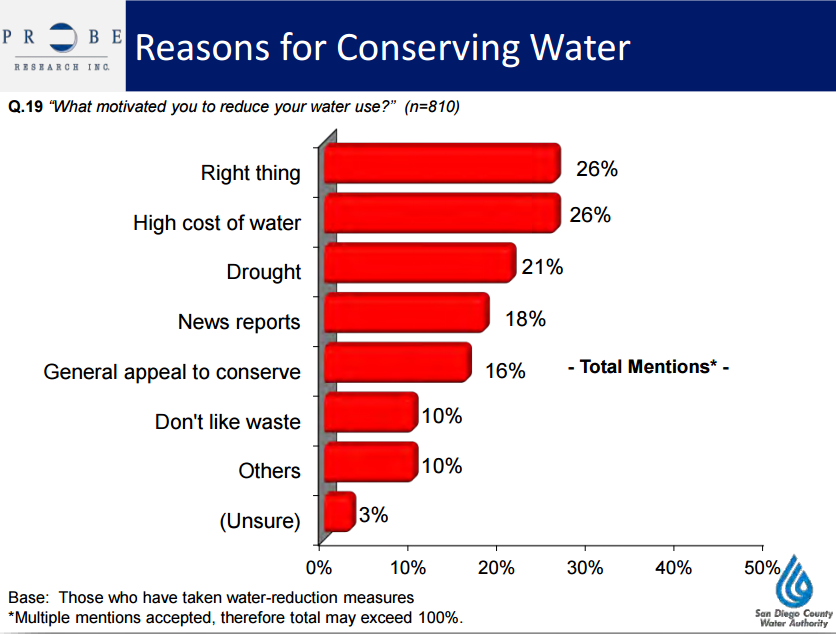 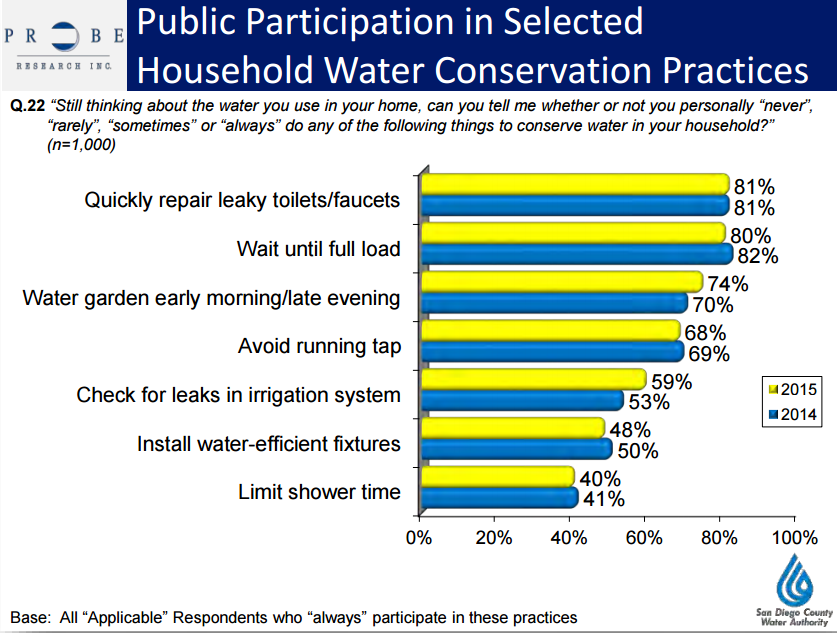 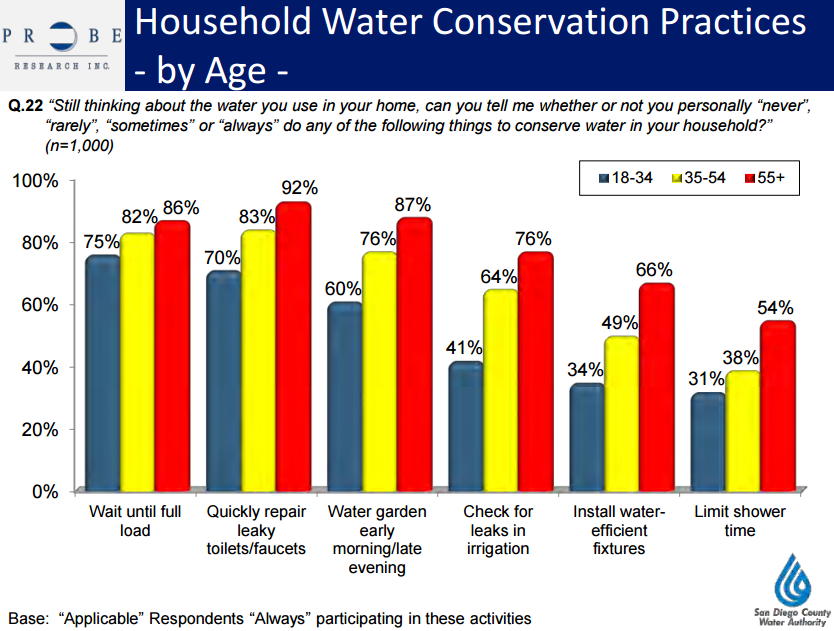 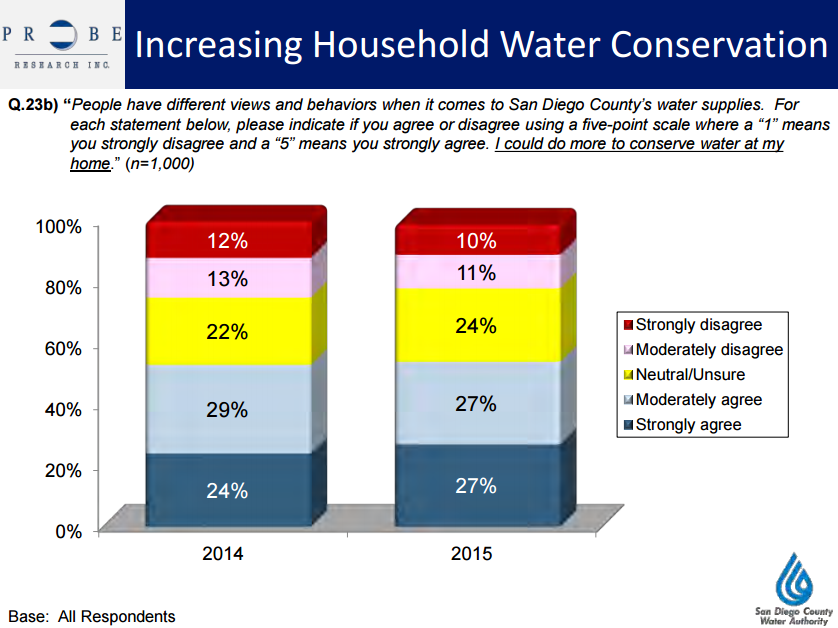 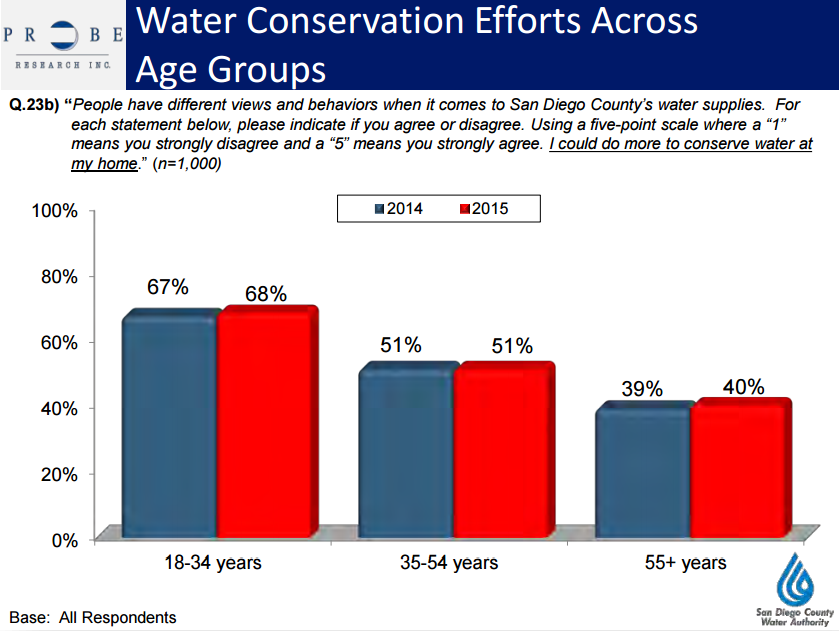 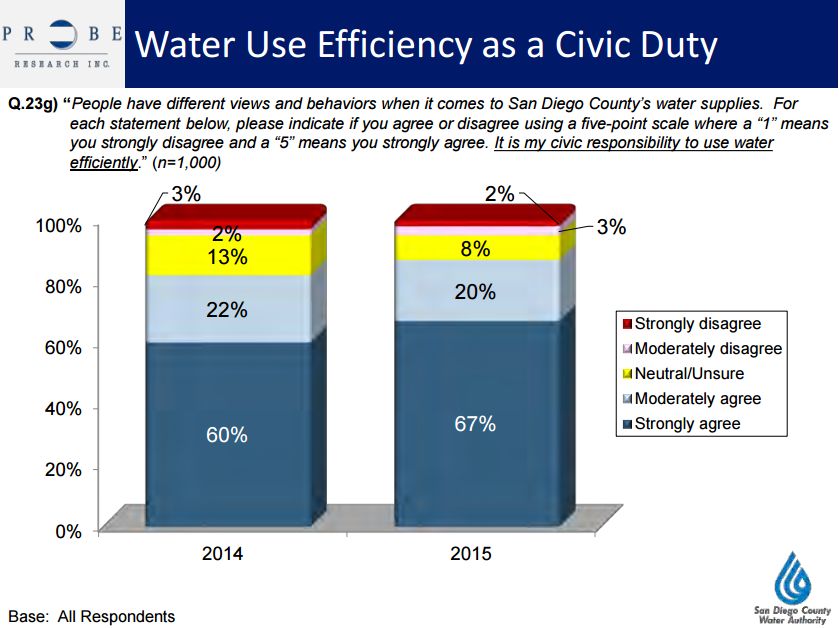 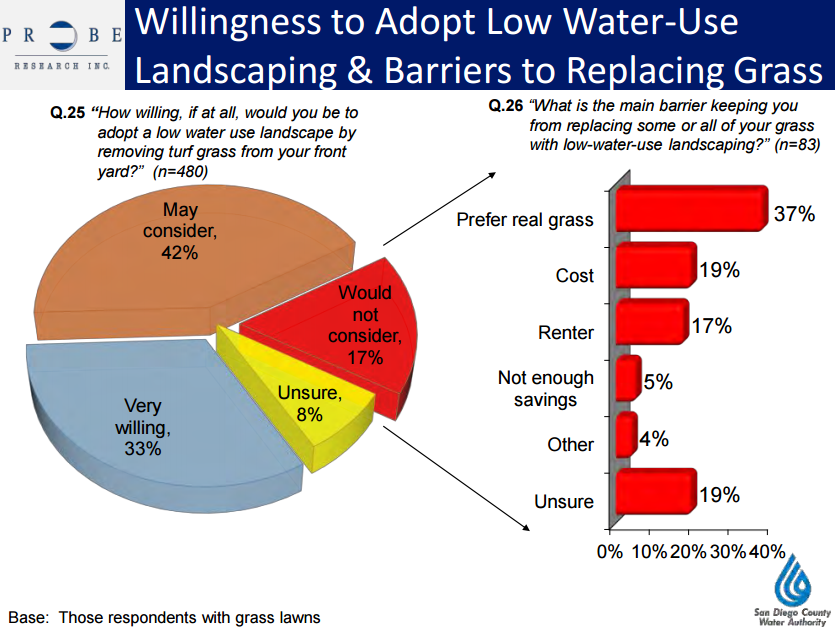 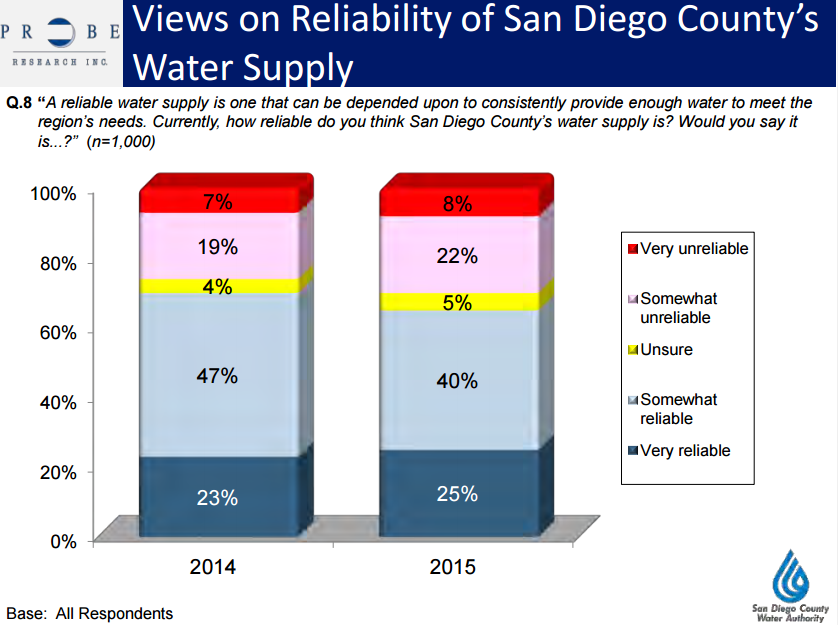 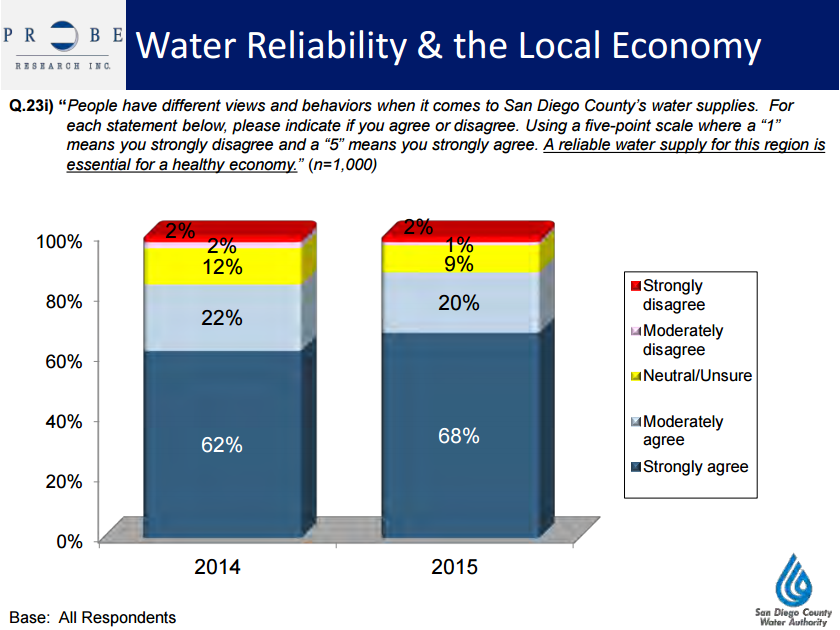 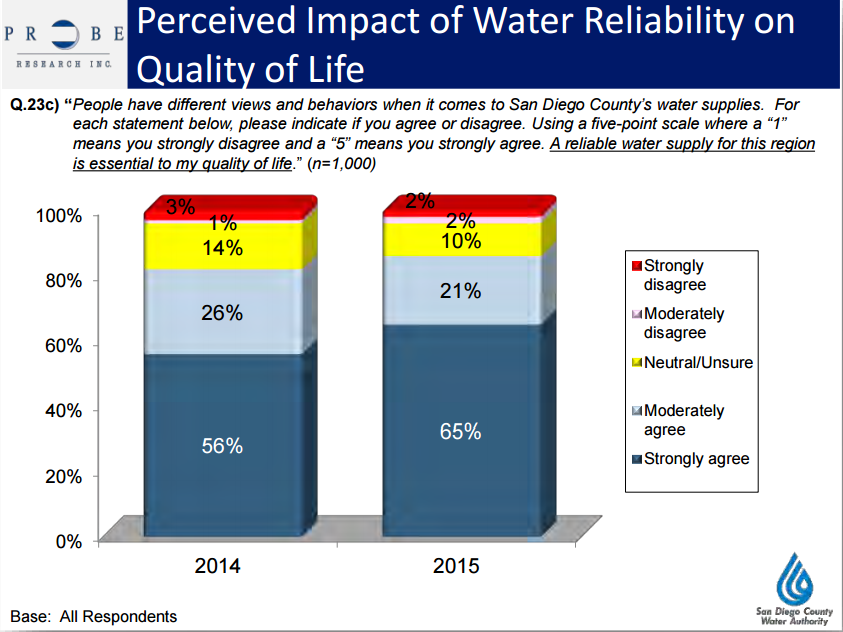 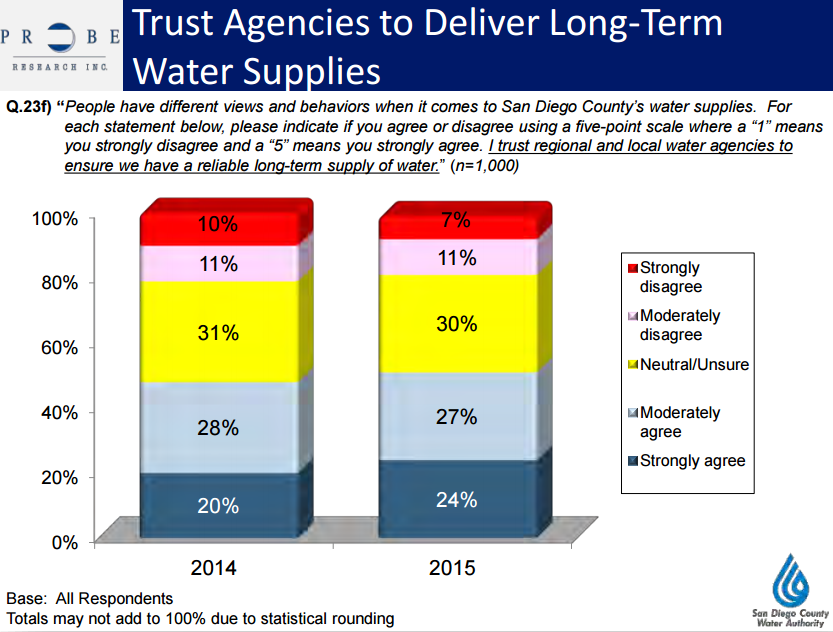 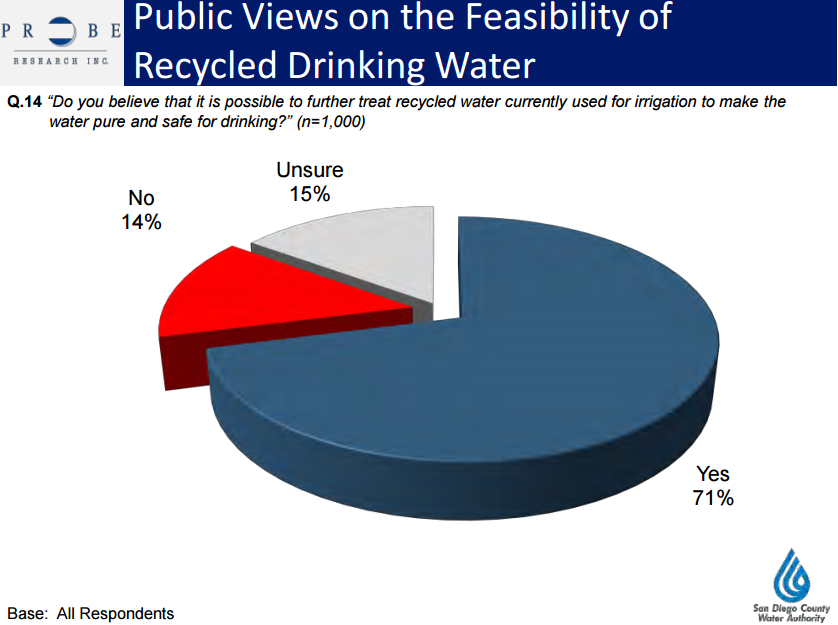 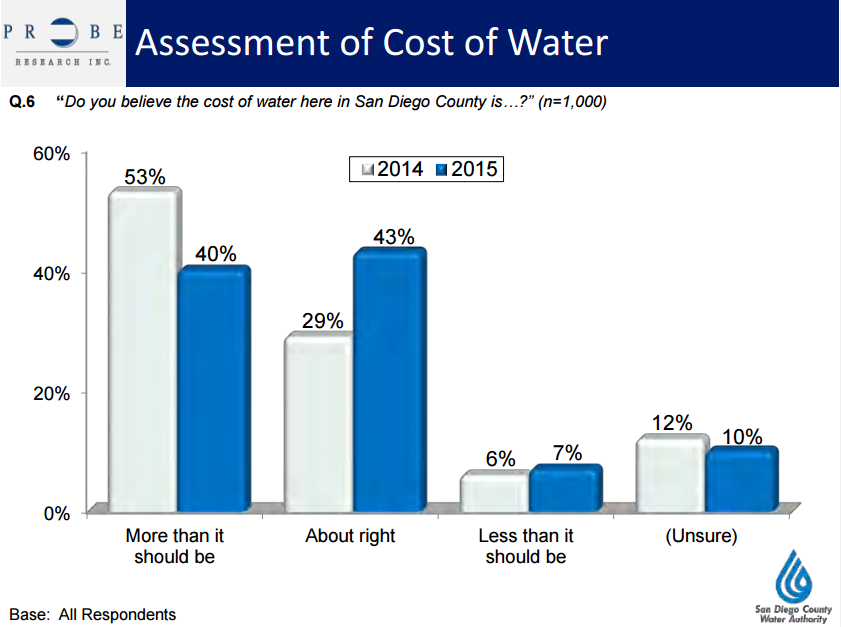 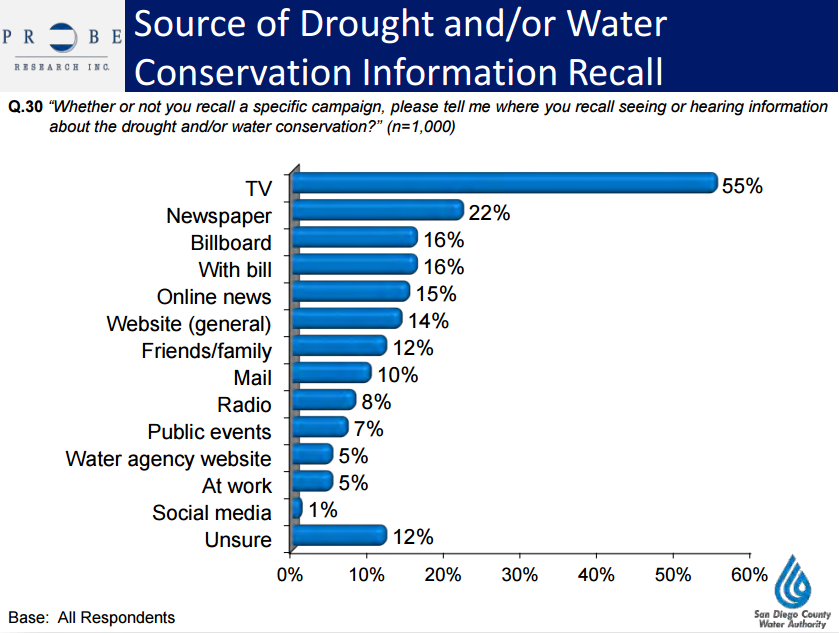 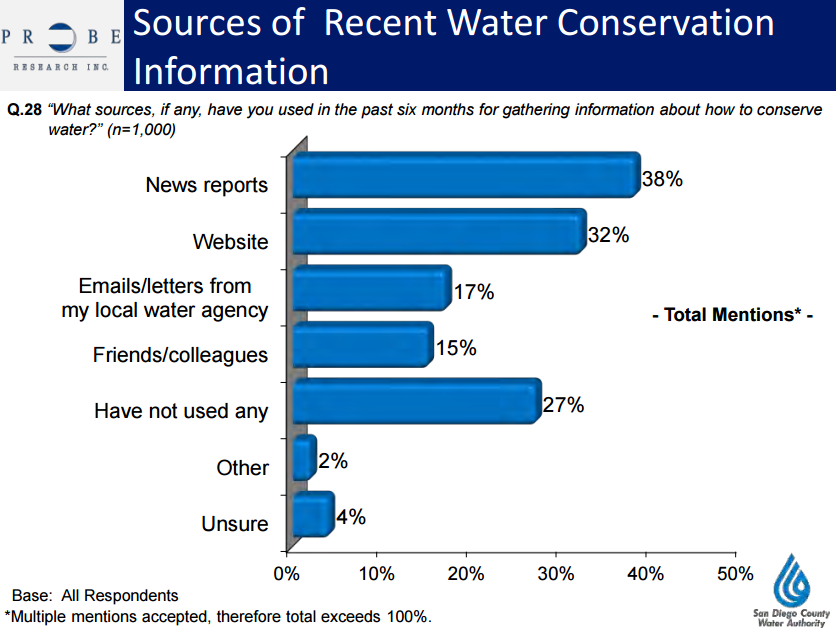